Tecnologías y Equipamientos de Transmisión TV Digital
Julio 2014
Agenda
Quienes somos VGL
Flujo Transmisión TVD
TV Digital vs TV Analógica
Cadenas de Transmisión
SFN vs MFN
Casos de Uso
Medición de Cobertura
Quienes somos VGL
Es una empresa Chilena con más de 20 años en la industria del Video y Audio profesional, que entrega soluciones a sus clientes basadas en marcas world class.

Integramos tecnologías, haciéndonos cargo de proyectos desde el diseño, implementación, puesta en marcha y soporte post venta.

Estamos 100% enfocados en soluciones de Video y Audio, atendiendo los mercados de Broadcast y Telecomunicaciones en Chile.

Contamos con un departamento de servicios de pre y post venta que es por lejos el mas grande entre los resellers en Chile, con una gran apreciación de los clientes por su calidad de servicios.

Los ejecutivos claves de VGL son socios de la empresa.
Transmisión
Definición de Contenidos
Generación o Captura
Ingesta, Edición y Postproducción
Almacenamiento
Recepción
Por antena terrestre (TDT)

EN EL ACCESO ESTÁ LA DIFERENCIA CON LA TELEVISIÓN DIGITAL, DE  PAGO:
Por Internet banda ancha
Por antena satelital ( DirectTV, Claro, Movistar, TuVesHD )
Por cable coaxial o fibra óptica ( VTR, GTD, Telsur, CMET, etc.)
Flujo Televisión Digital Terrestre (TVD)
La Televisión digital terrestre o TVD es el término que se utiliza para describir la tecnología capaz de llevar en forma abierta, de libre recepción, la transmisión de televisión mediante una codificación binaria a través de transmisores terrestres.

FLUJO DE TRABAJO DIGITAL ( Workflow) TAPELESS DE UNA ESTACIÓN DE TV:
Comparación TV Análoga vs TVD
Efecto de la atenuación de la recepción de la señal por distancia u obstrucciones
TV Digital
Calidad
TV Analógica
Distancia Tx - Rx
Disminución de Intensidad de la señal a la entrada del receptor
Comparación TV Análoga vs TVD
Zonas de Servicio A y B
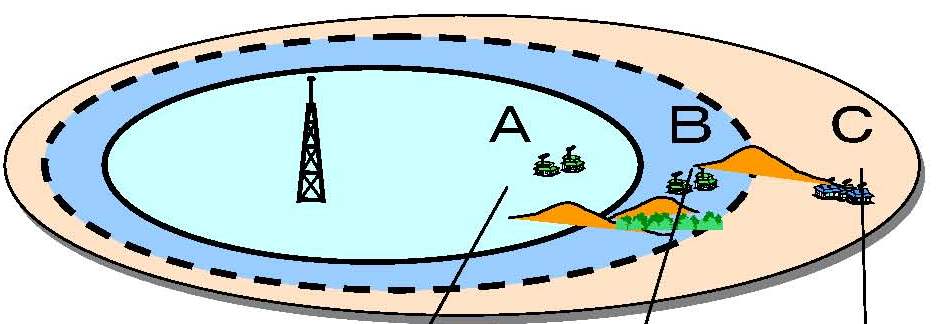 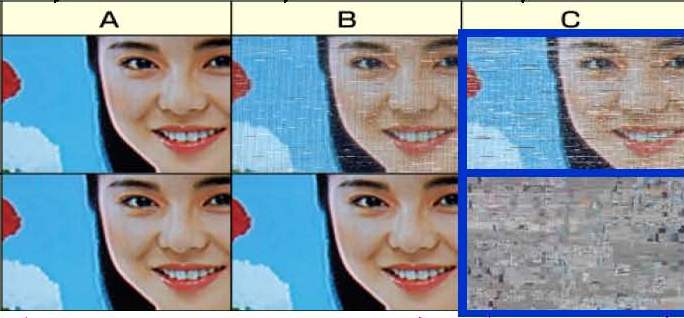 TV analógica
TV digital
Sistemas de Transmisión de Televisión Digital Terrestre
Cabeceras Digitales
Cadena de Transmisión Digital Simple
Generación de TS, BTS, Modulación y Transmisión
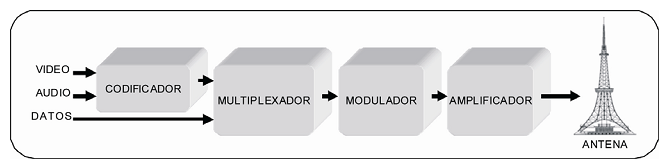 32,5 Mbps = Canal 6 MHz (5,7 MHz)
8
Cadena de Transmisión Digital Redundante
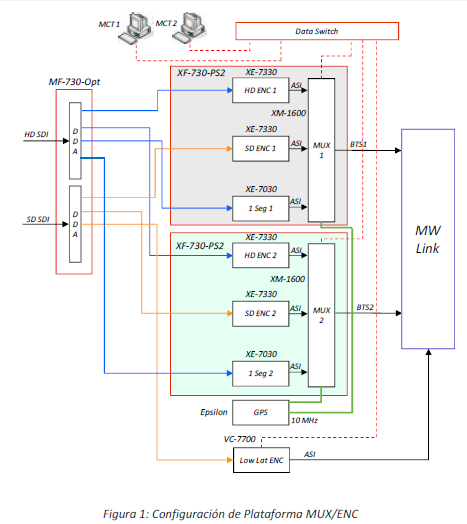 Comparación de topologías de headends
Sistemas de Transmisión de Televisión Digital Terrestre
Transmisores UHF
Transmisores TVD
TMU9Transmisor de Potencia Media, enfriado por Aire
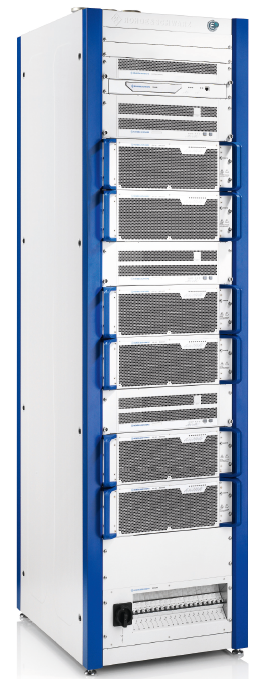 Familia de transmisores UHF enfriado por aire
Disponible próximo nivel de eficiencia (Doherty technology)
Alimentación IP TS para reducir costos de infraestructura
MultiTx único con multiples transmisores en un rack
Coupler unit integra diferentes funcionalidades 6-in-1, lo que lo hace más compacto. 
Fácil de configurar tanto en la puesta en marcha como al agregar módulos.
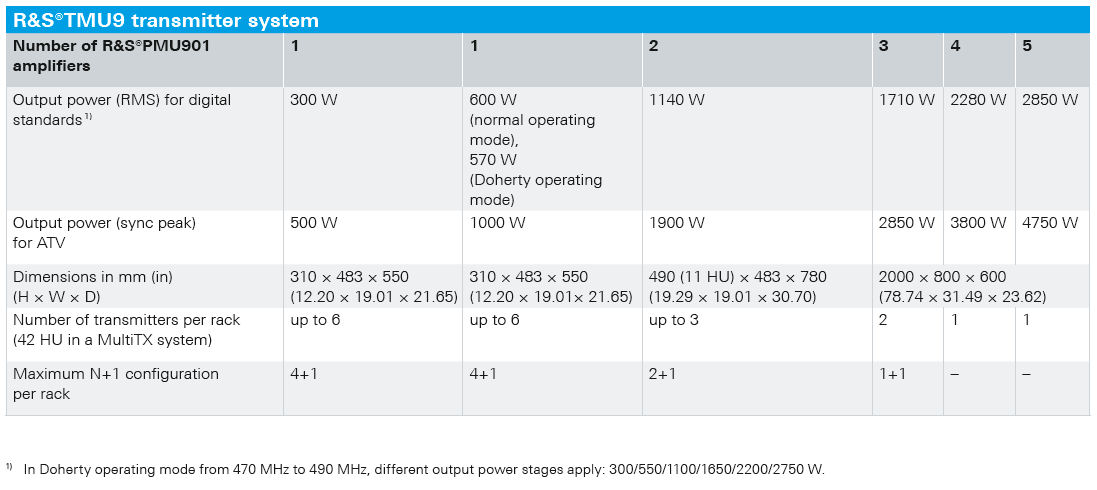 R&S THU9Transmisor de Alta Potencia, enfriado por líquido
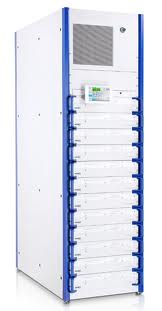 Eficiencia Superior en el mercado gracias a diseño innovador del transmisor y al uso de la tecnología Doherty
Solución/Configuración del sistema flexible y escalable
Multi TX único con múltiples transmisores en un rack
La más alta densidad de potencia por rack de transmisores
Interfaz de operación amigable
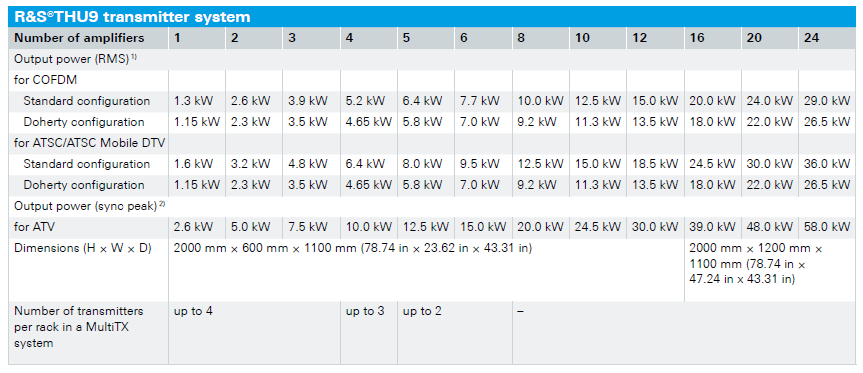 Tecnología Doherty
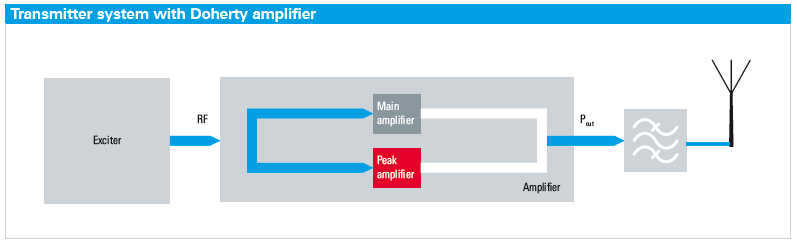 Cuando un transmisor es configurado en modo Doherty la amplificación de la señal se divide en dos rutas, el amplificador principal trabaja amplificando solo la señal Average, por lo tanto no se necesitan reservas extras de energía cuando se genera una señal Peak que solo es puesto en operaciones cuando se detecta este tipo de señales.
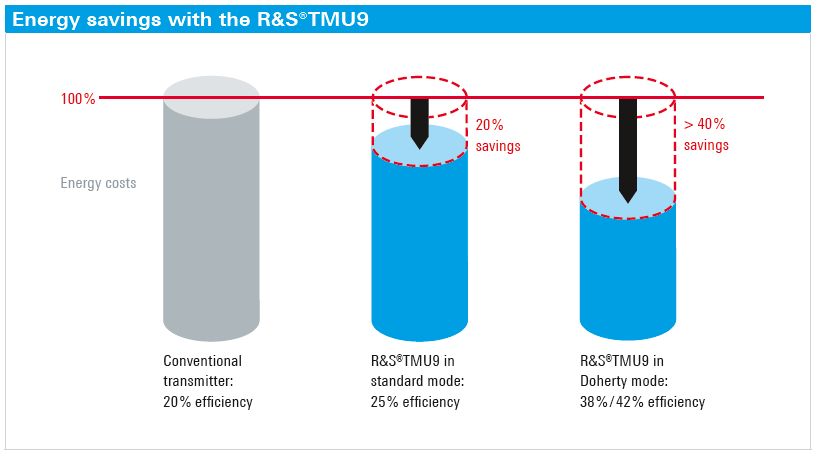 Sistemas de Transmisión de Televisión Digital Terrestre
Antenas Transmisoras
Antenas para transmisión Tipo Pilón, Ranura o Slot
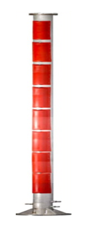 Es posible seleccionar el tipo de diagrama horizontal 
Fácil instalación
Posibles polarizaciones, horizontal, circular o elíptica
La antena slot NO ES BANDA ANCHA (no es la mejor solución  para combinar)
Para montajes laterales, el diagrama horizontal se descontrola (aparece rizado)
No reparable
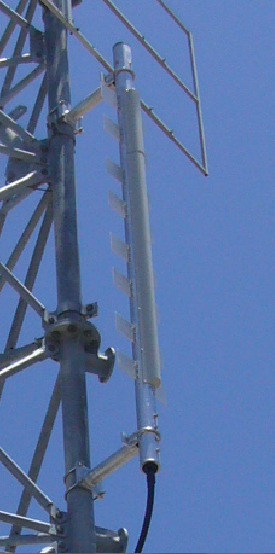 Antenas para transmisión Tipo Panel de dipolos
Es posible seleccionar el patron de radiación horizontal.
Posibilidad de: polarización horizontal, vertical, circular o elíptica
Antena de banda ancha en UHF.
Fácil instalación por medio del ensamblaje de componentes en la estructura mecánica en tierra.
Es posible reemplazar cualquier antena del sistema radiante. REPARABLE.
Customización de los sistemas: diseño a medida en cada caso. Optimización de la potencia.
Antenas para transmisión Tipo Superturnstile
Antena de banda ancha
Fácil instalación
Sólo pueden proporcionar polarización horizontal
Sólamente pueden proveer diagrama omnidireccional
Para montaje lateral, aprece rizado.
No reparable
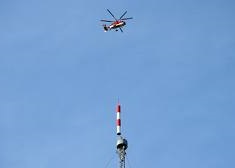 Antenas para transmisión Tipo YAGI
Estructura de dipolo, combinado con elementos parásitos, conocidos como reflector y directores
Direccional
Alto rendimiento, ganancia y directividad según  el número de elementos
Utilizadas principalmente en transmisión para sistemas de baja potencia
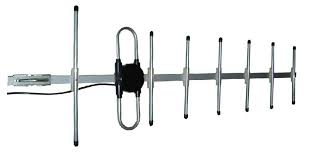 Sistemas de Transmisión de Televisión Digital Terrestre
Topologías de Redes
Redes SFN y MFN - Comparación
Redes SFN y MFN
Ventajas de SFN (Single Frequency Network):
Eficiencia en el uso del espectro (frecuencias)
La modulación COFDM permite el uso simple de SFN
Una frecuencia para varios transmisores
Hoy cada empresa tiene canales distintos por localidad o Redes Multifrecuencia
Eficiencia energética
Se requiere una menor potencia en redes SFN debido a la suma de las componentes de señal de diferentes transmisores y ecos en la antena receptora
Menor potencia de transmisión: menor distorsión en áreas vecinas
Si hay zonas mal cubiertas dentro de la zona de servicio ( quebradas profundas, túneles, etc. ), éstas pueden ser rellenadas con Gap -Fillers
Desventajas de SFN (Single Frequency Network):
El BTS o Flujo de Transporte debe ser igual en todas las estaciones transmisoras de la red:  NO se pueden insertar programas locales
Un transmisor con fallas de sincronización significa un interferencia seria en la zona de cobertura
Es necesaria una información de sincronismo de tiempo y frecuencia: GPS
Se requiere un monitoreo de la red para controlar las características de SFN
Sistemas de Transmisión de Televisión Digital Terrestre
Ejemplos de Transmisiones TVD
Programa TVD Chile
Ciudades con transmisiones digitales iniciadas en 2012 y 2013, con equipos facilitados por SUBTEL:









El proyecto contempla llamados sucesivos semestrales para favorecer a otras ciudades de Chile.
                         Transmisores digitales instalados en 2010
		Transmisores instalados durante 2012-13
		Transmisores en proceso de instalación
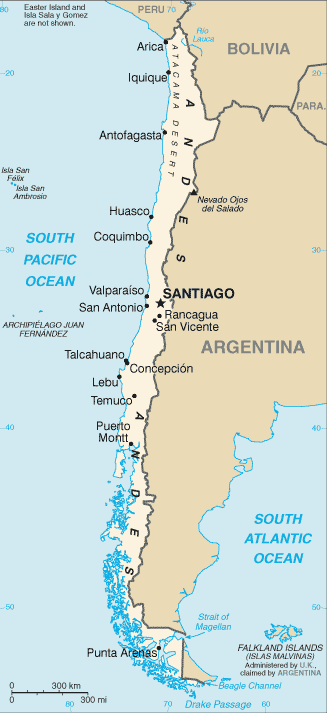 La Serena
Los Andes / San Fellipe
Talca
Osorno
Transmisiones DemostrativasUATV - Temuco
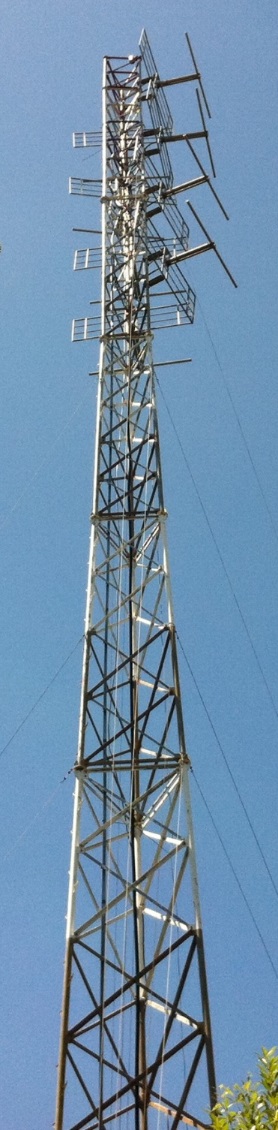 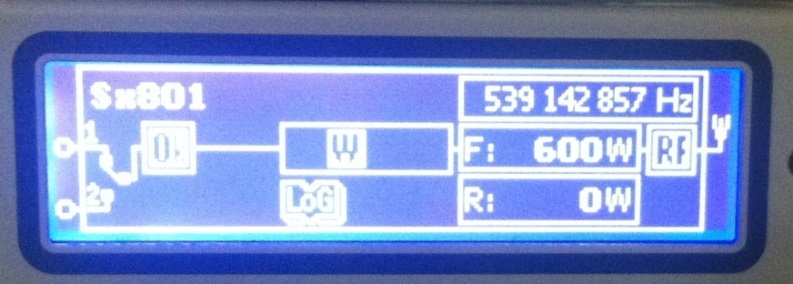 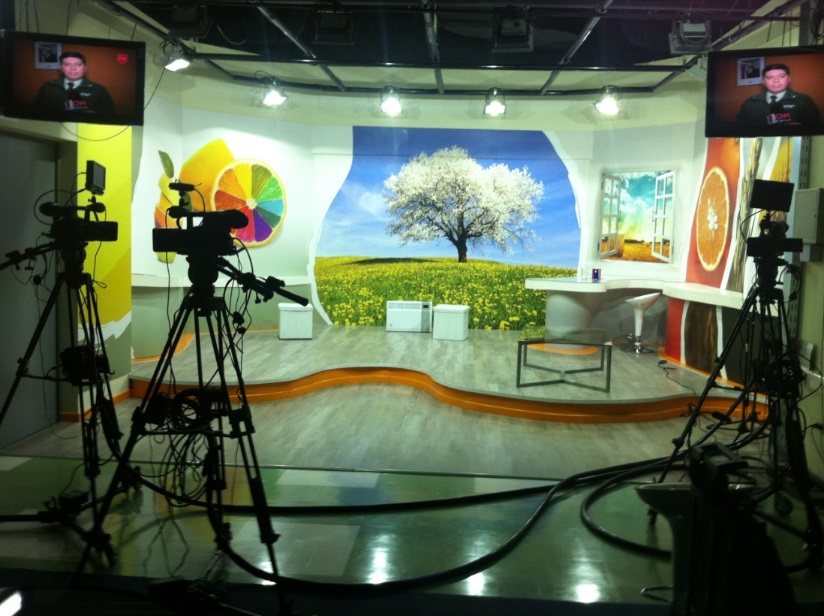 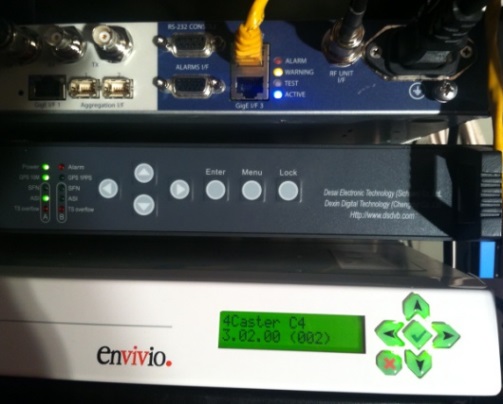 Transmisiones DemostrativasITV Patagonia – Punta Arenas
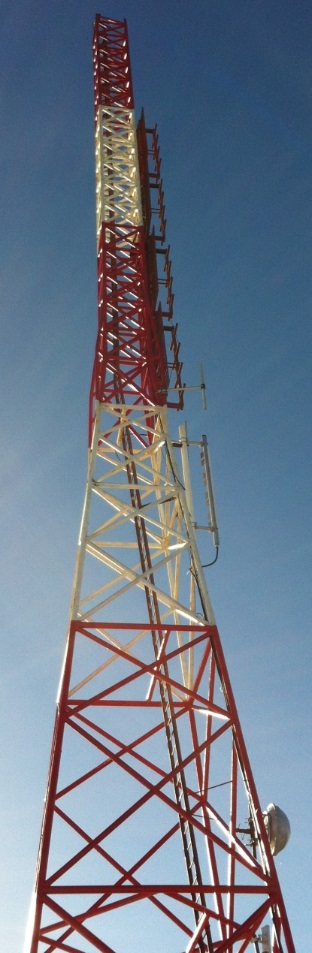 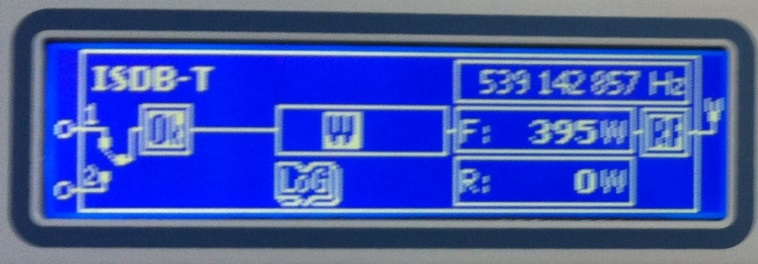 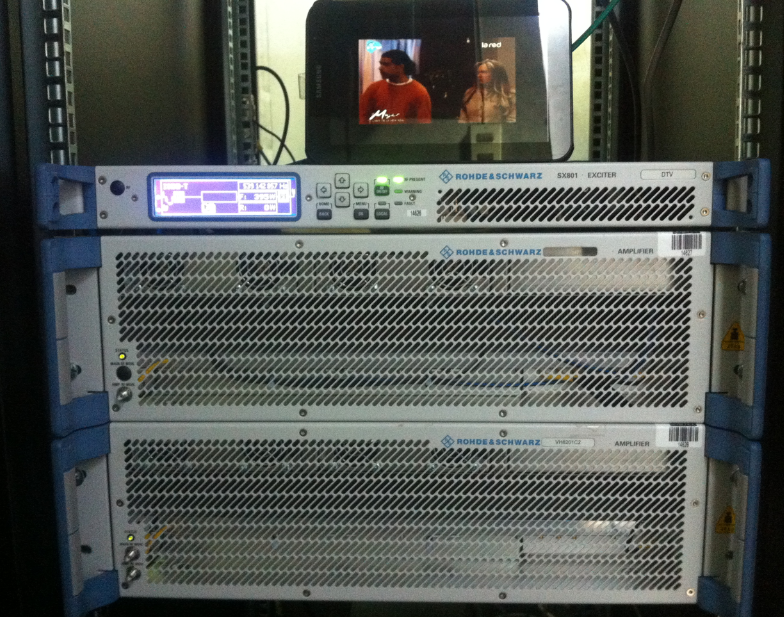 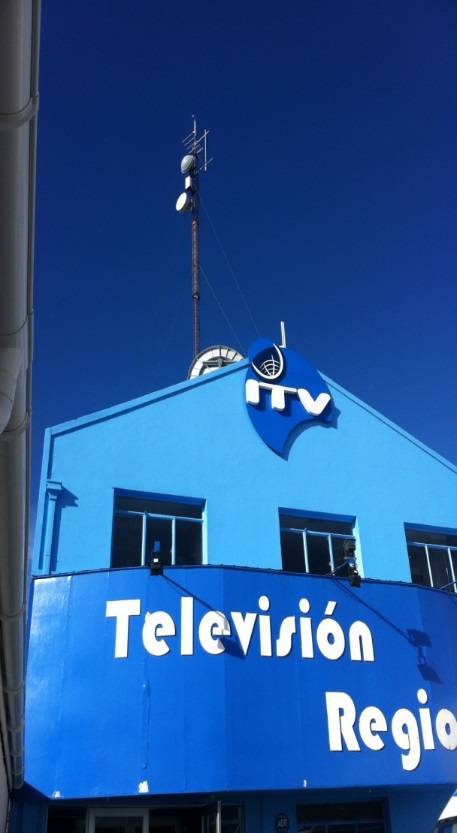 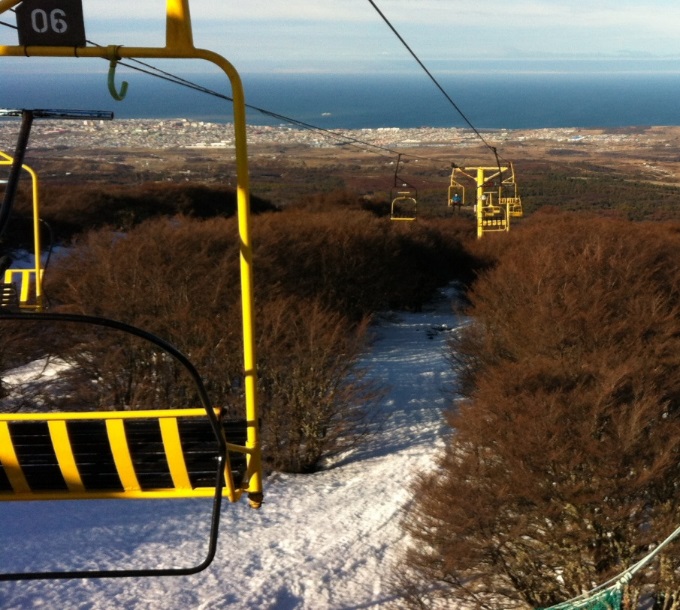 Transmisiones DemostrativasBiobío TV – Concepción
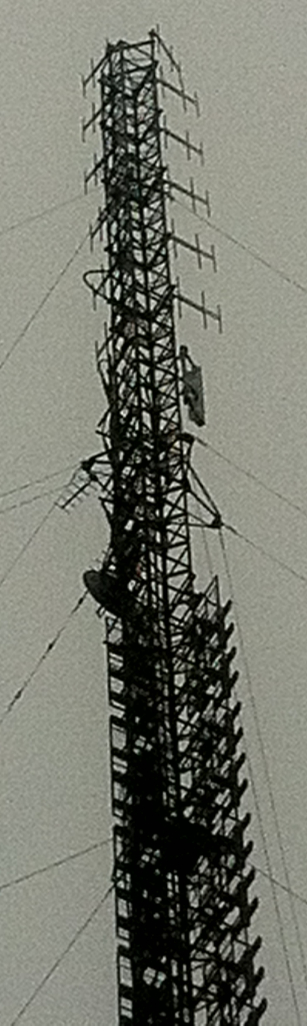 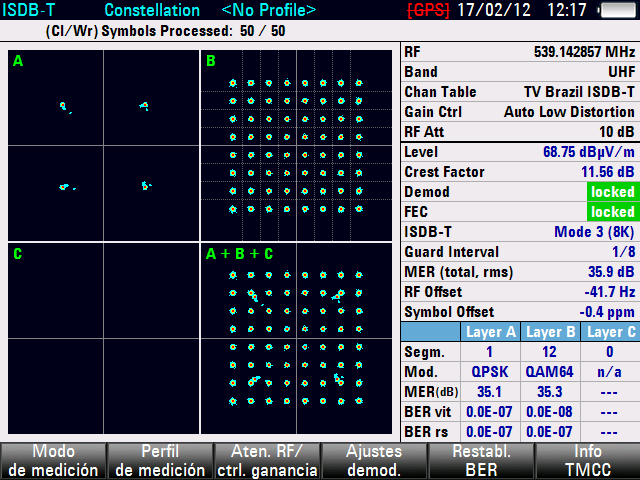 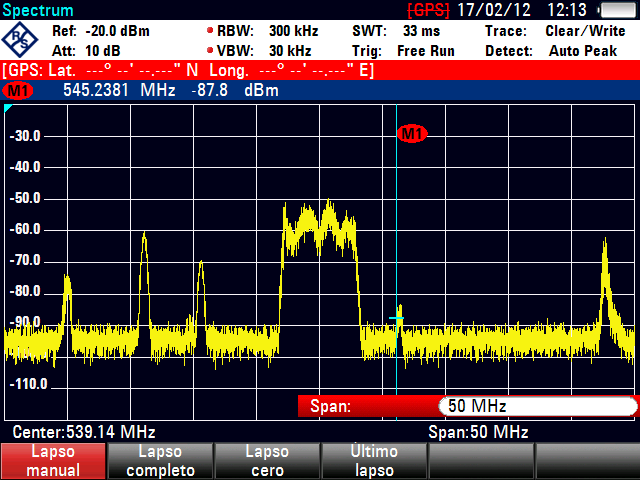 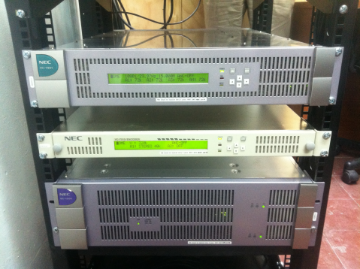 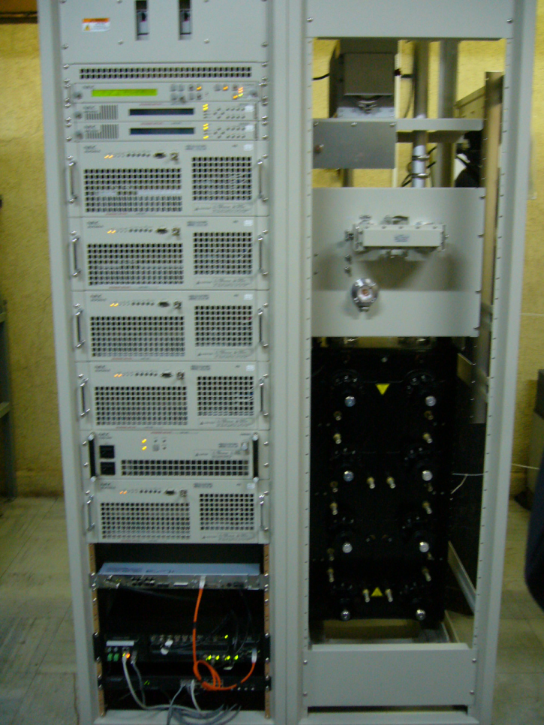 Transmisiones DemostrativasTVU – Concepción
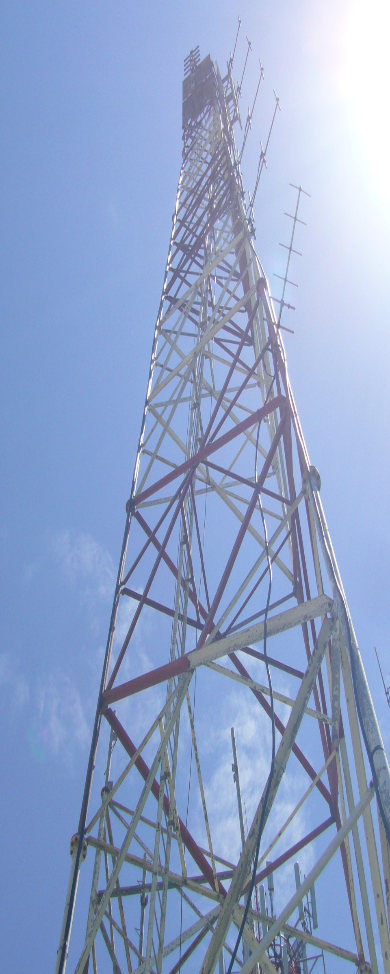 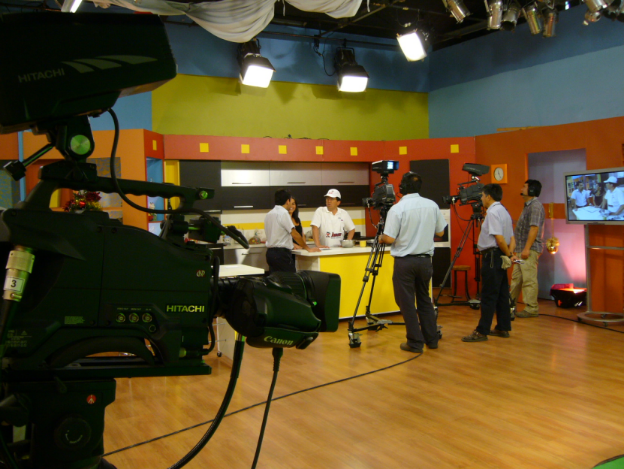 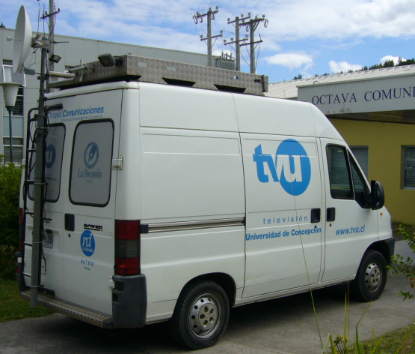 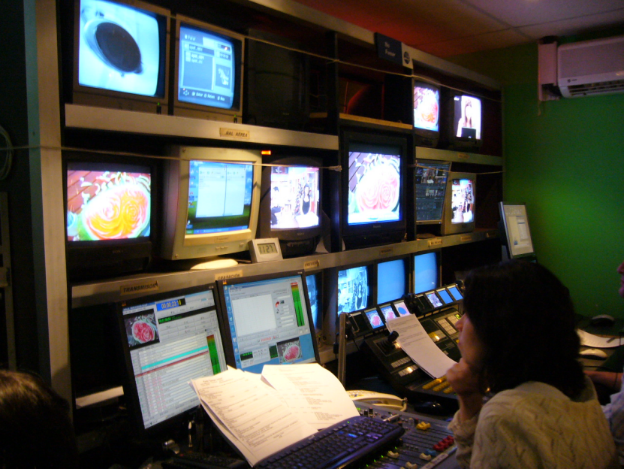 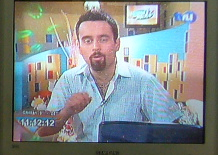 Transmisiones Demostrativas Iquique TV
IQUIQUE – Planta Transmisora conjunta con Canal 8 VHF
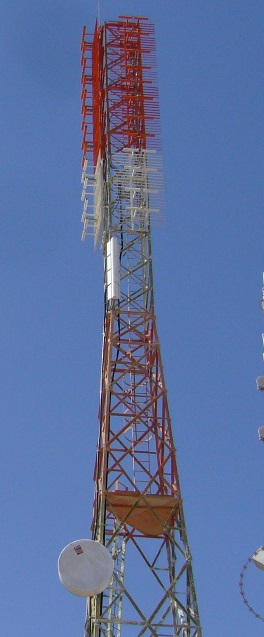 Antena Transmisora
Digital UHF
Antena de enlace Estudio -Planta
Torre IQUIQUE actualmente
Torre IQUIQUE antes
Transmisiones Demostrativas iNet TV - Osorno
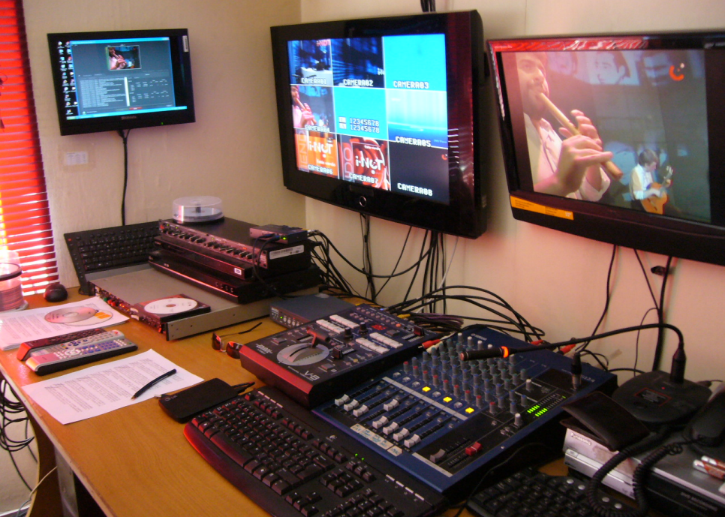 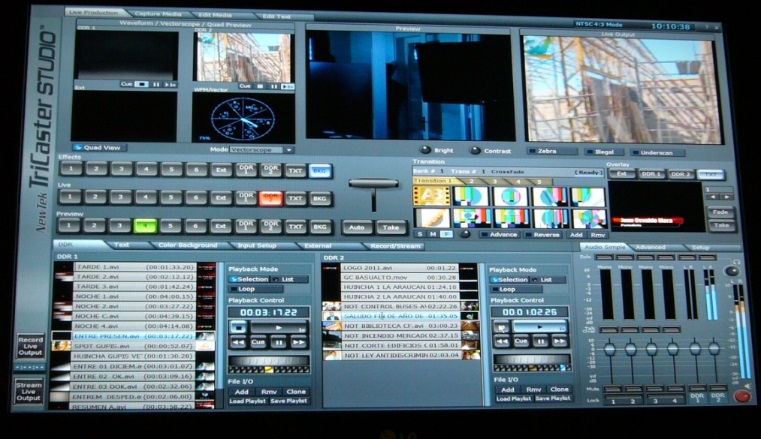 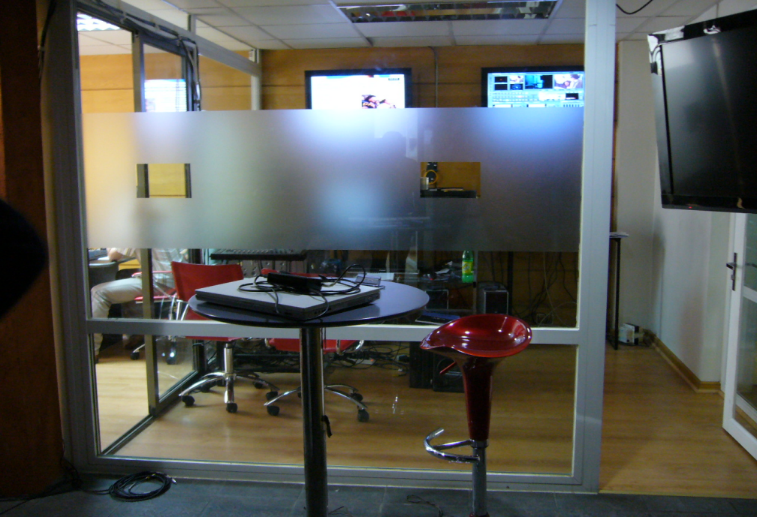 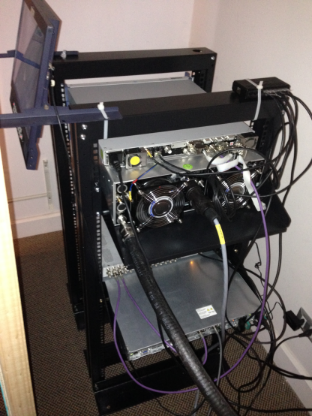 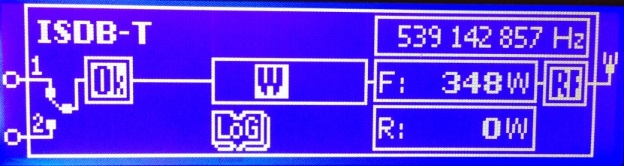 Transmisiones DemostrativasCanal 13 - Santiago
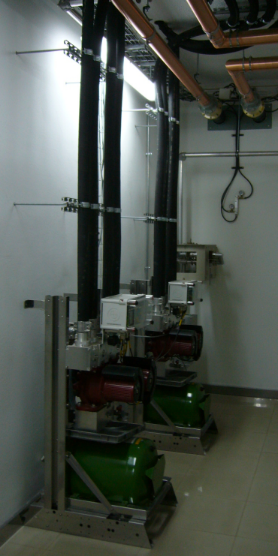 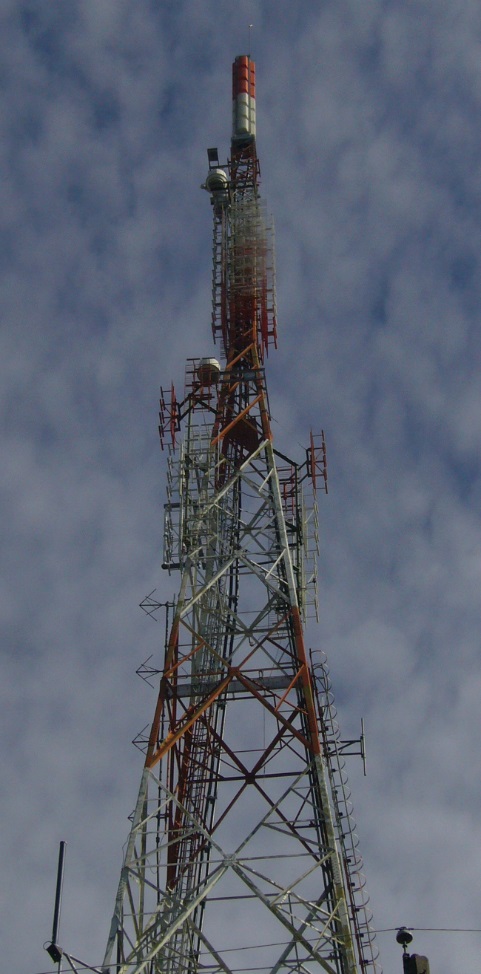 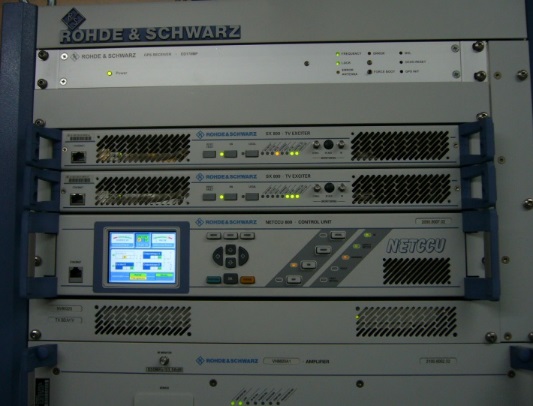 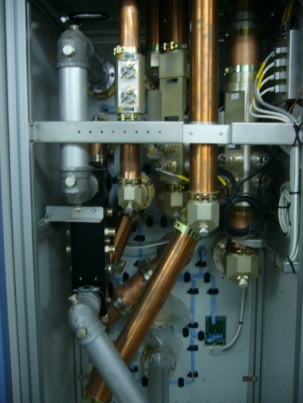 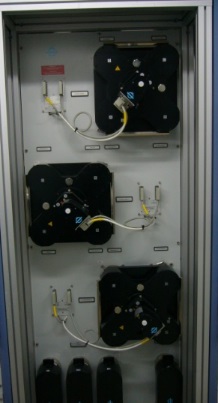 Broadcast Drive Test Importancia
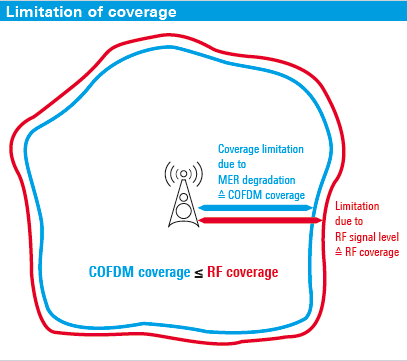 La cobertura es de gran importancia para la radiodifusión terrestre
En la fase de diseño de la red, se usan sofisticadas herramientas teóricas de planeamiento para la predicción de la cobertura
Debido a la complejidad del entorno, estas predicciones se han de verificar una vez la red se ha establecido
Los datos son recolectados cuidadosamente durante el manejo para estándares de móviles de radiodifusión,  o en pasos por una serie de múltiples mediciones estacionarias a lo largo de la ruta.
La valoración de una cobertura fiable incluyendo el análisis de las causas, requiere de un conjunto mínimo de medidas de apoyo:
Calidad de la señal
Sincronización de la señal
MERs
BERs
Análisis
Nivel RF 
Patrón de eco
BCDRIVE Broadcast Drive TestConcepto
Señal GPS
Señal Broadcast
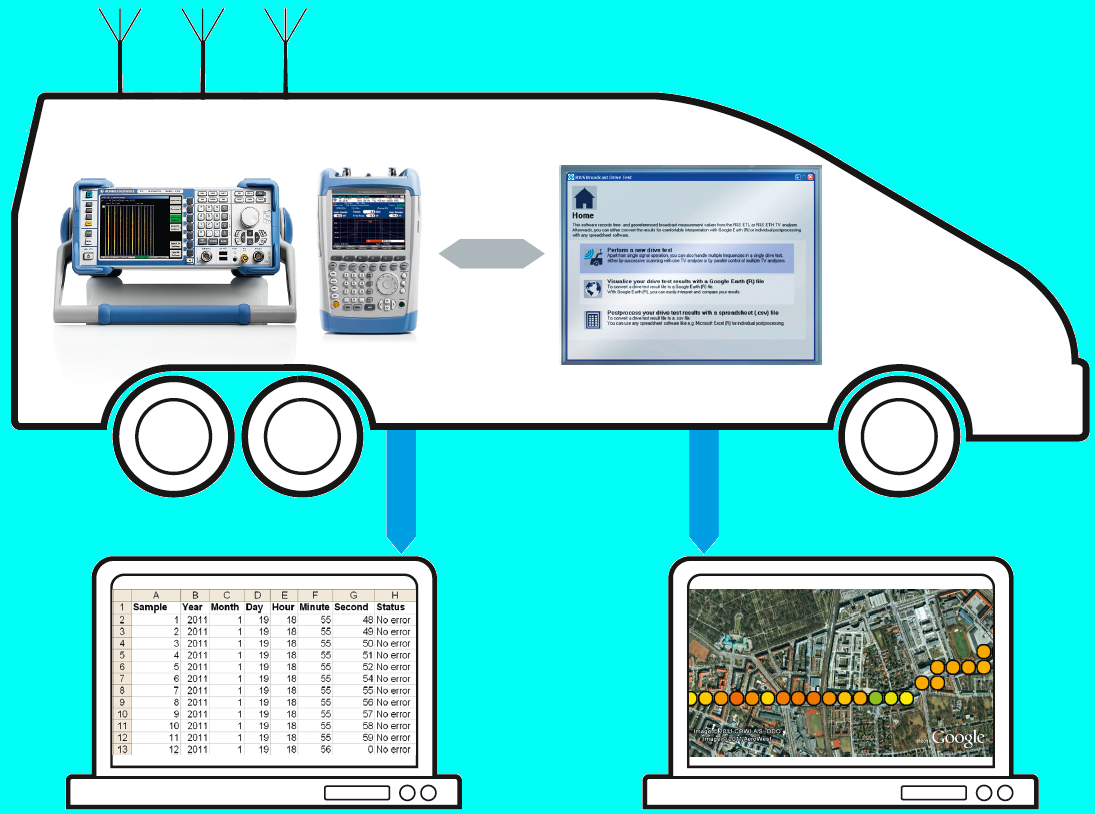 R&S BCDRIVE Software
 Instalable en  R&S ETL o en una PC
 Configura, controla y sincroniza uno o varios R&S ETL o R&S ETH
 Recoge tiempo, coordinadas GPS y resultados medidos
 Presenta los resultados o bien en una hoja de cálculo o en un archivo Google®Earth
Análisis individual con una hoja de cálculo
Análisis potente con un archivo Google®Earth
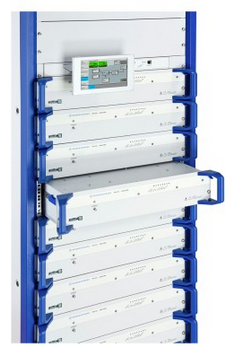 Muchas gracias!



Gonzalo Osorio
gosorio@vgl.cl
Cel. 79789628